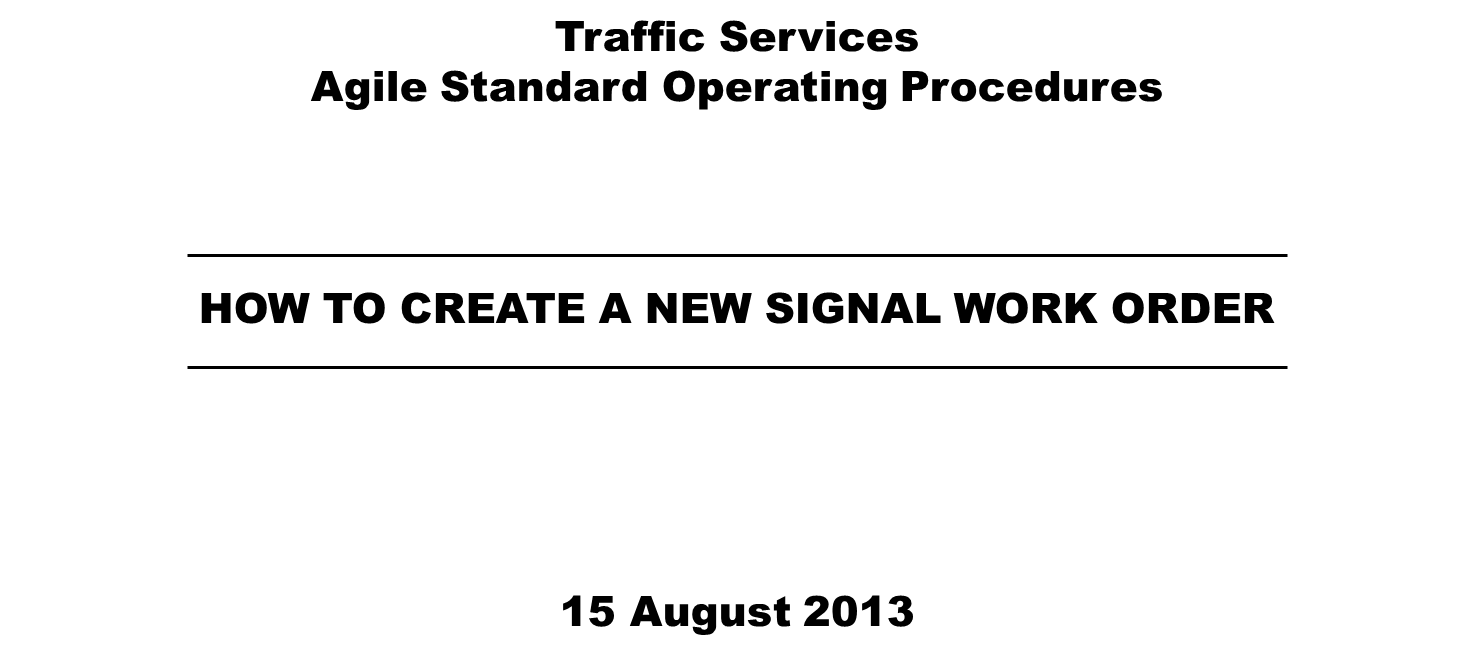 HOW TO CREATE A NEW SIGNAL WORK ORDER
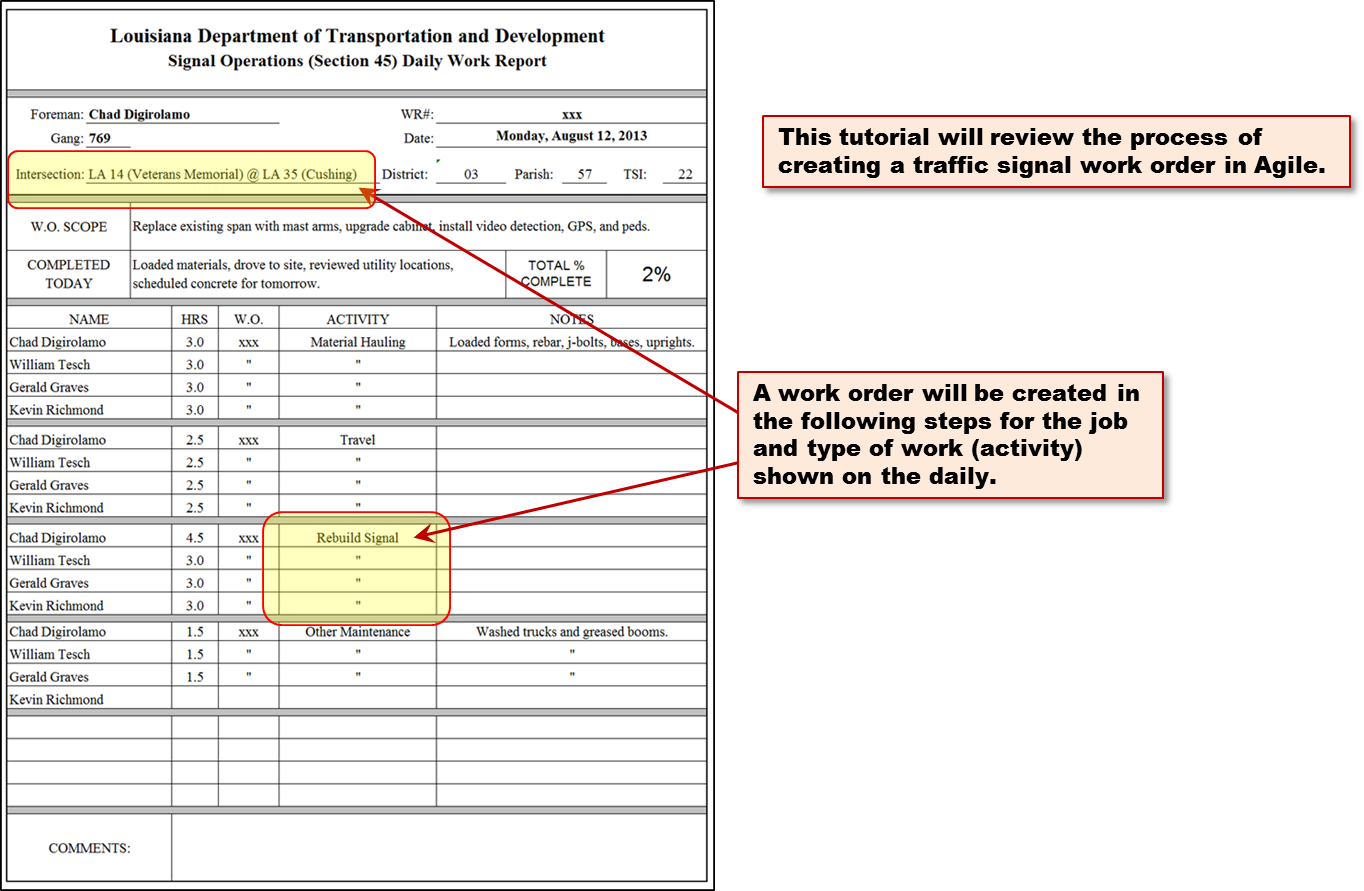 HOW TO CREATE A NEW SIGNAL WORK ORDER
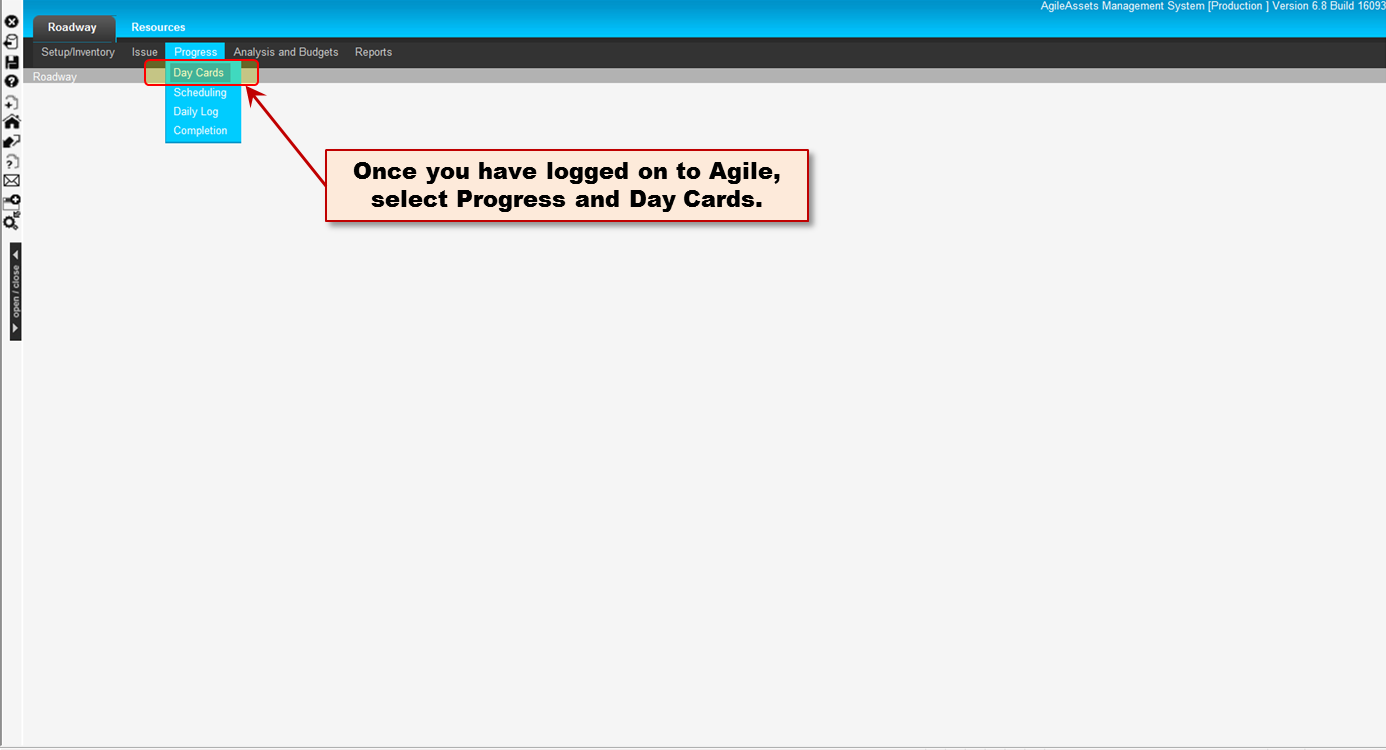 HOW TO CREATE A NEW SIGNAL WORK ORDER
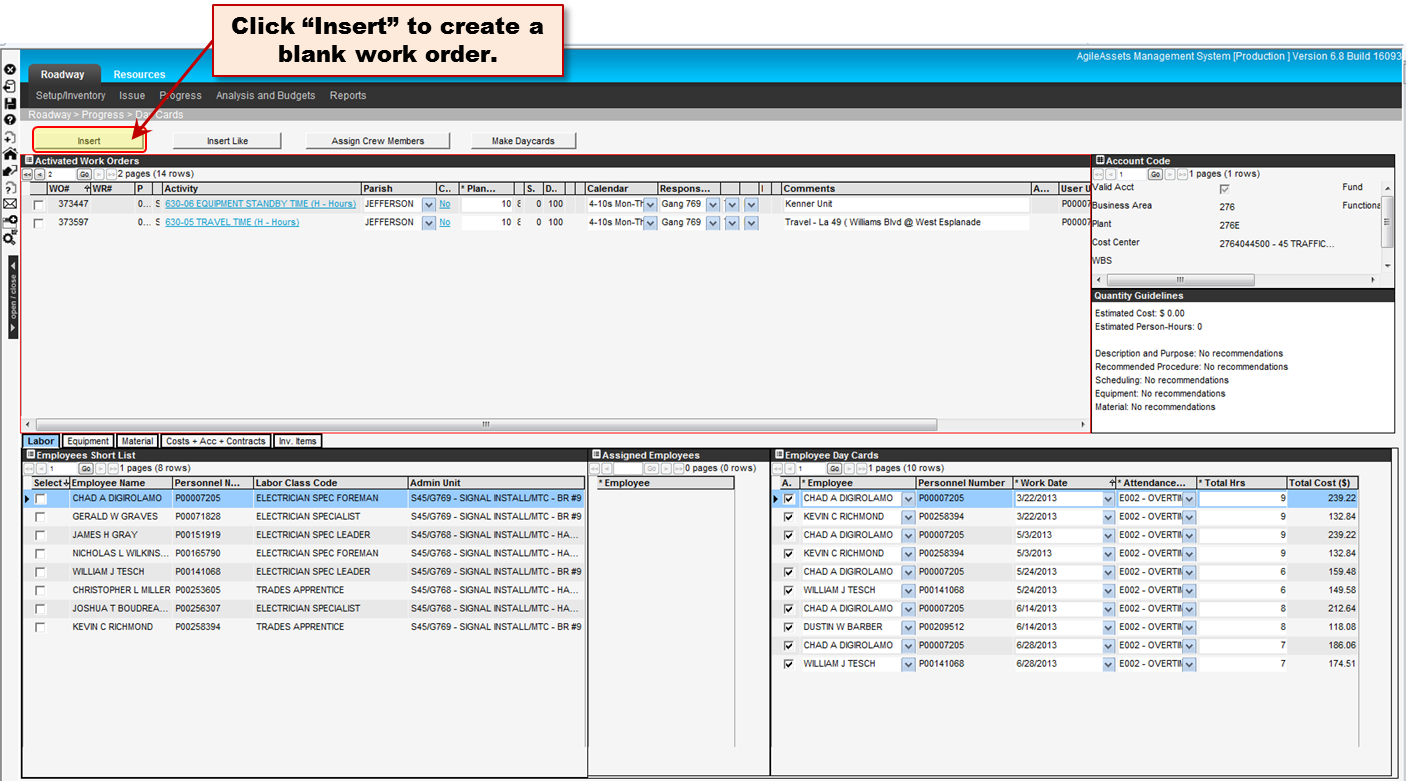 HOW TO CREATE A NEW SIGNAL WORK ORDER
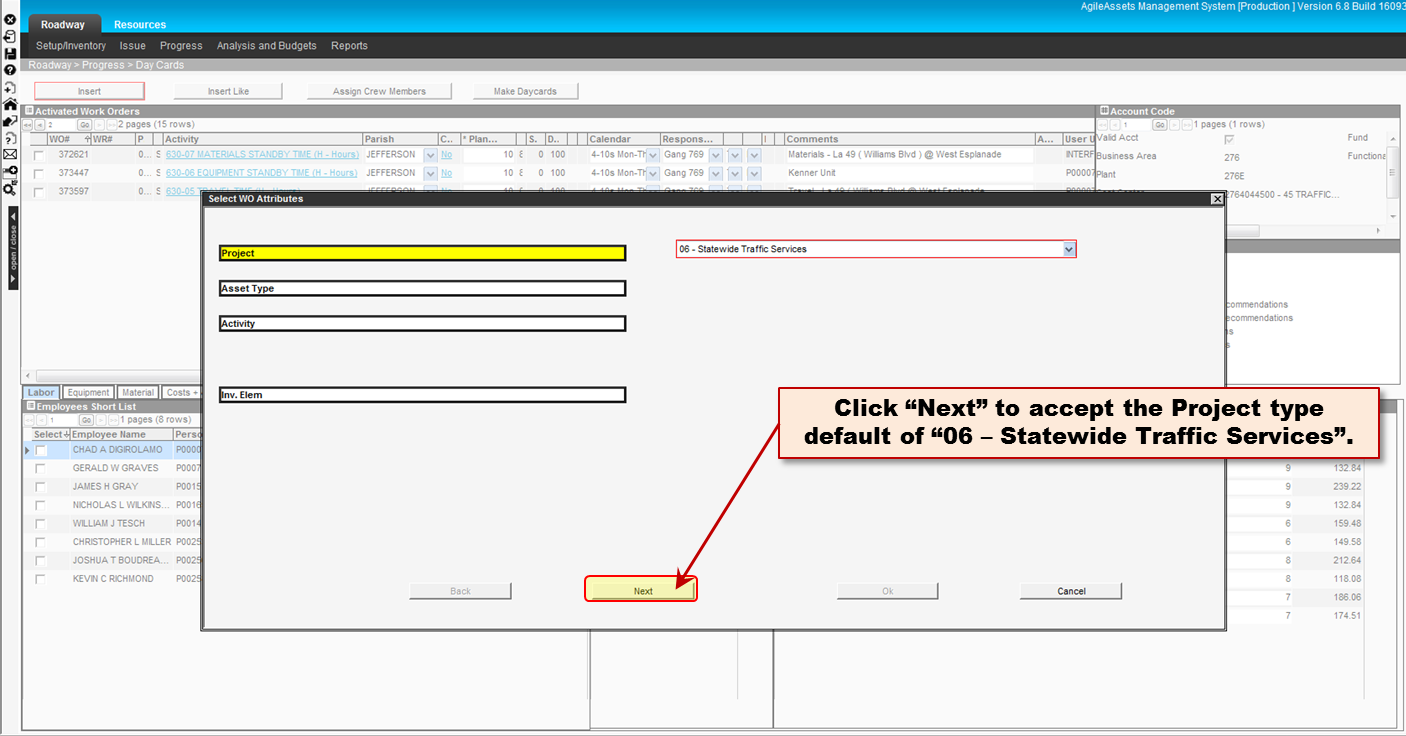 HOW TO CREATE A NEW SIGNAL WORK ORDER
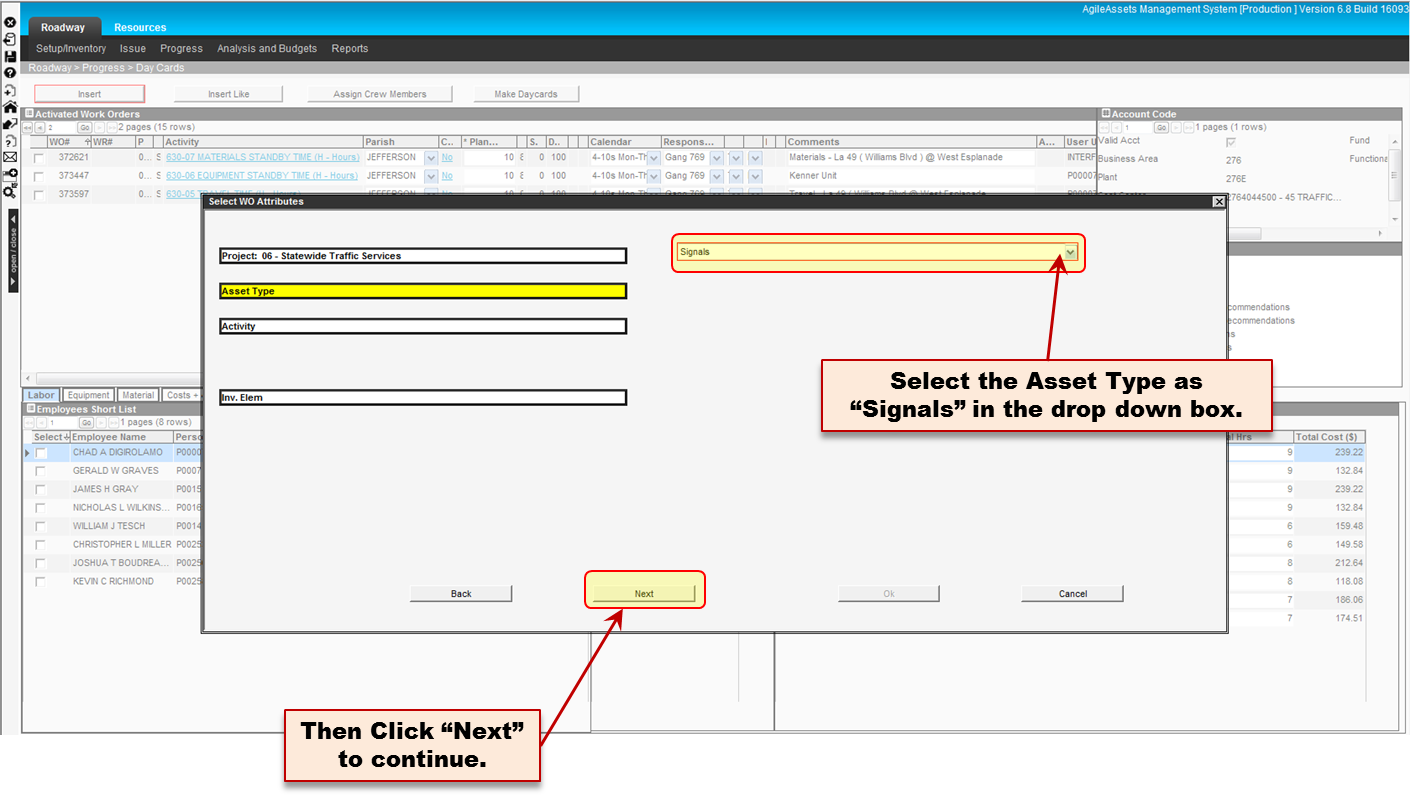 HOW TO CREATE A NEW SIGNAL WORK ORDER
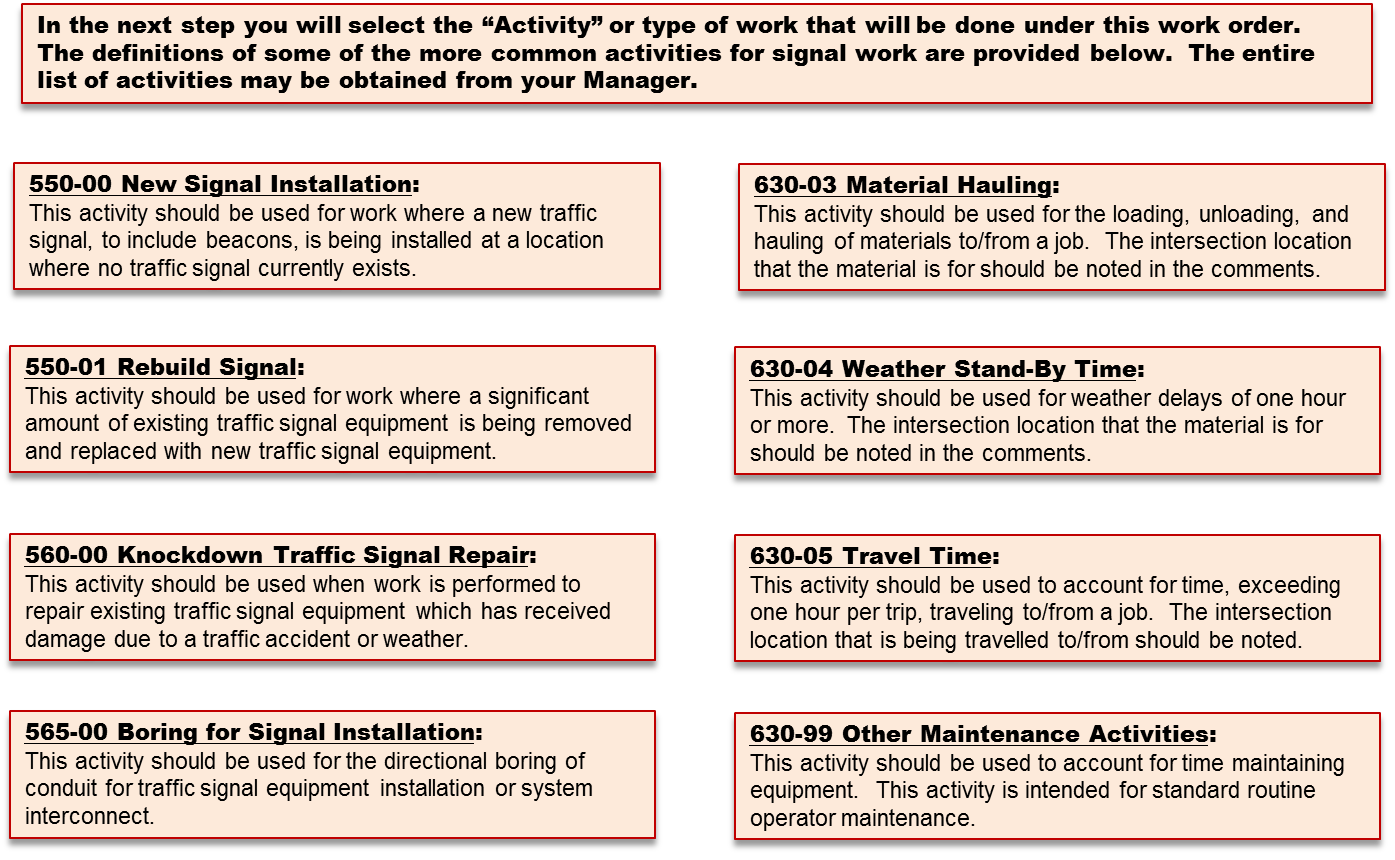 HOW TO CREATE A NEW SIGNAL WORK ORDER
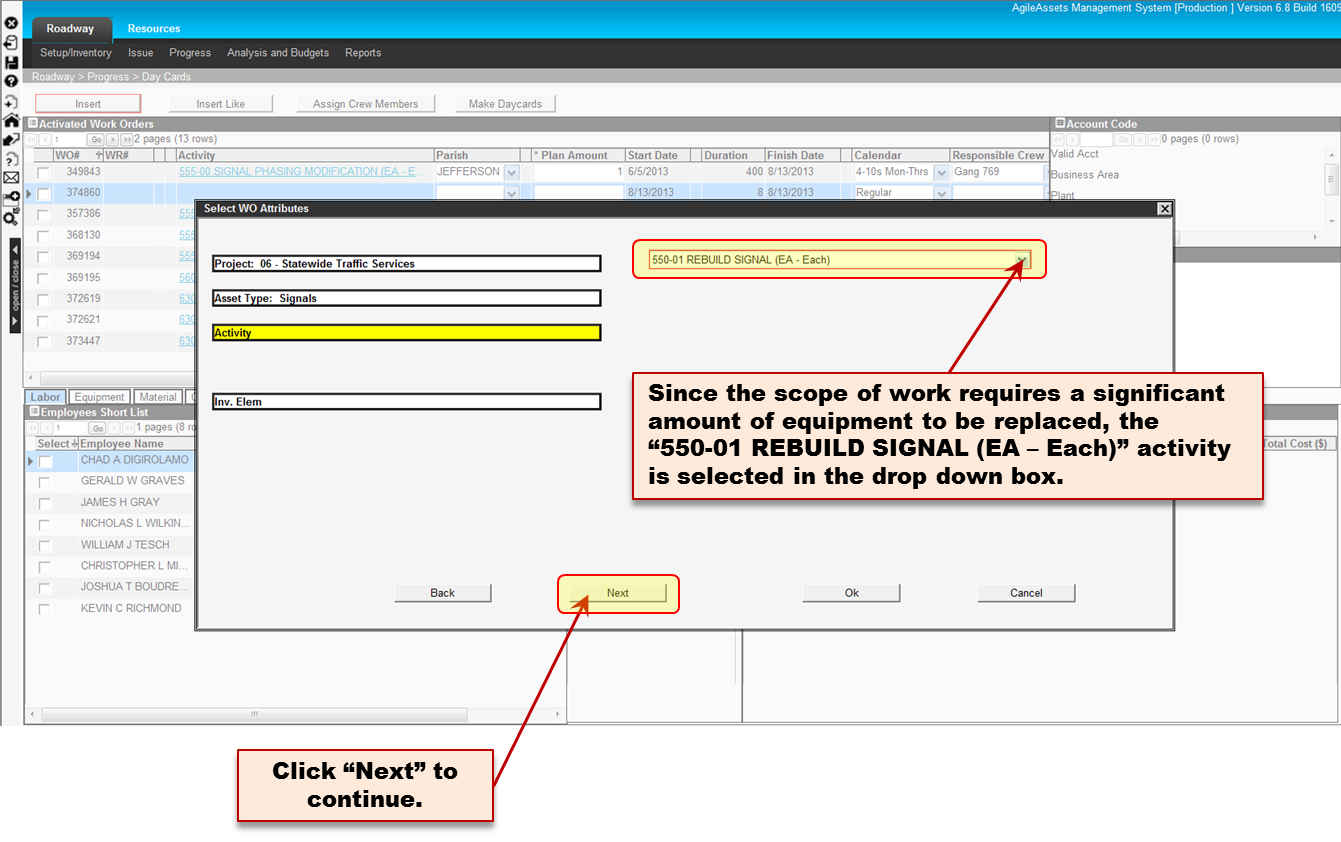 HOW TO CREATE A NEW SIGNAL WORK ORDER
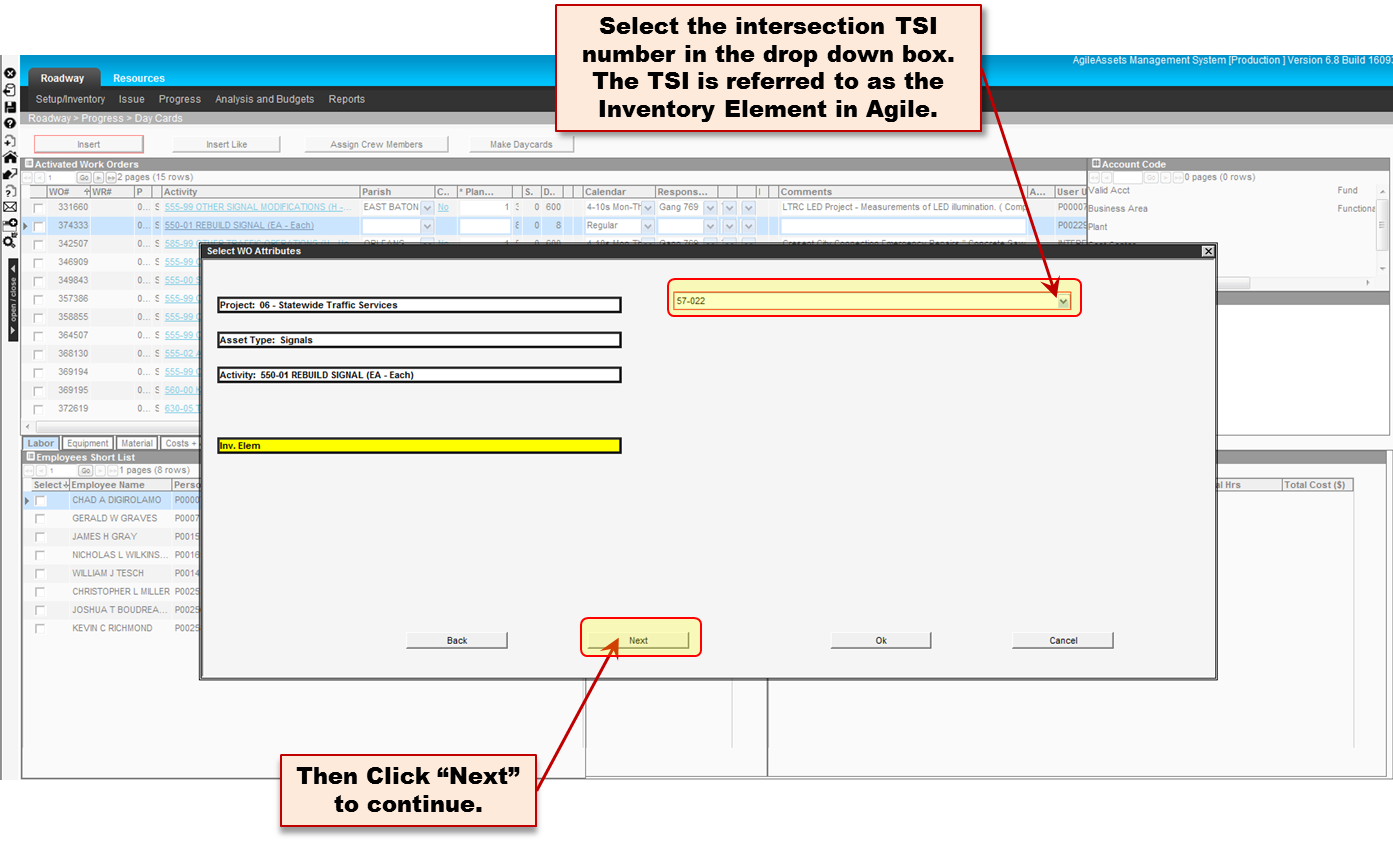 HOW TO CREATE A NEW SIGNAL WORK ORDER
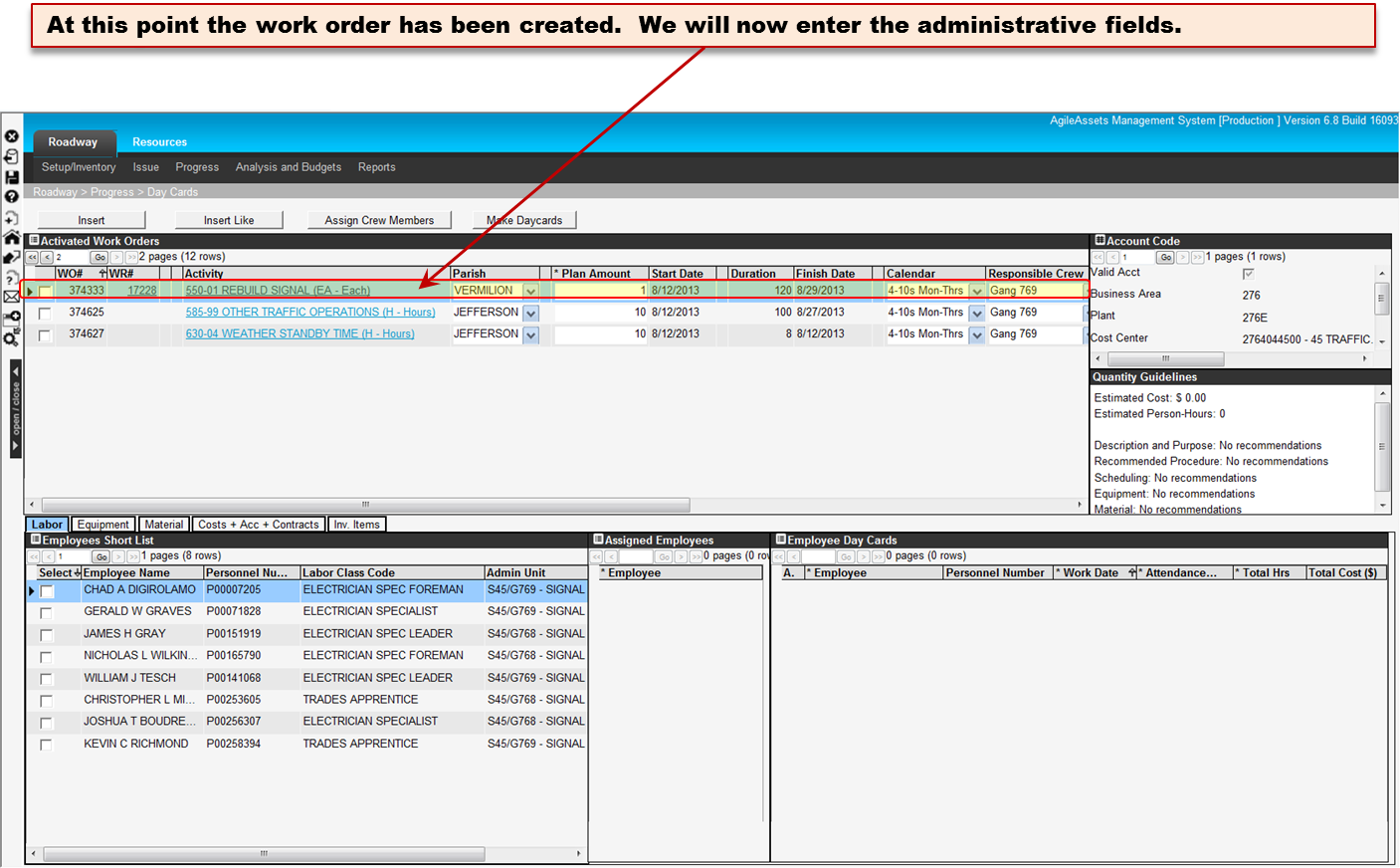 HOW TO CREATE A NEW SIGNAL WORK ORDER
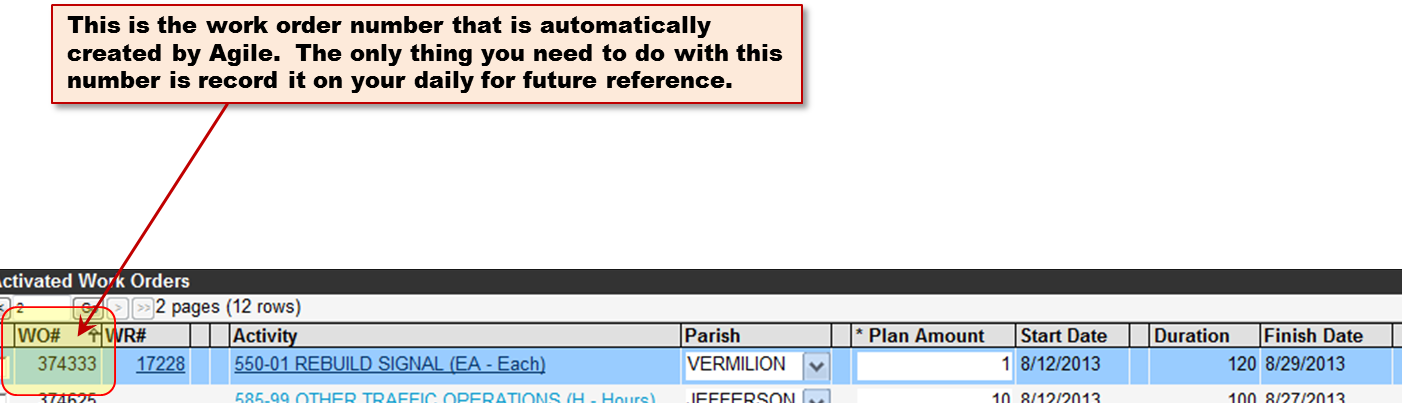 HOW TO CREATE A NEW SIGNAL WORK ORDER
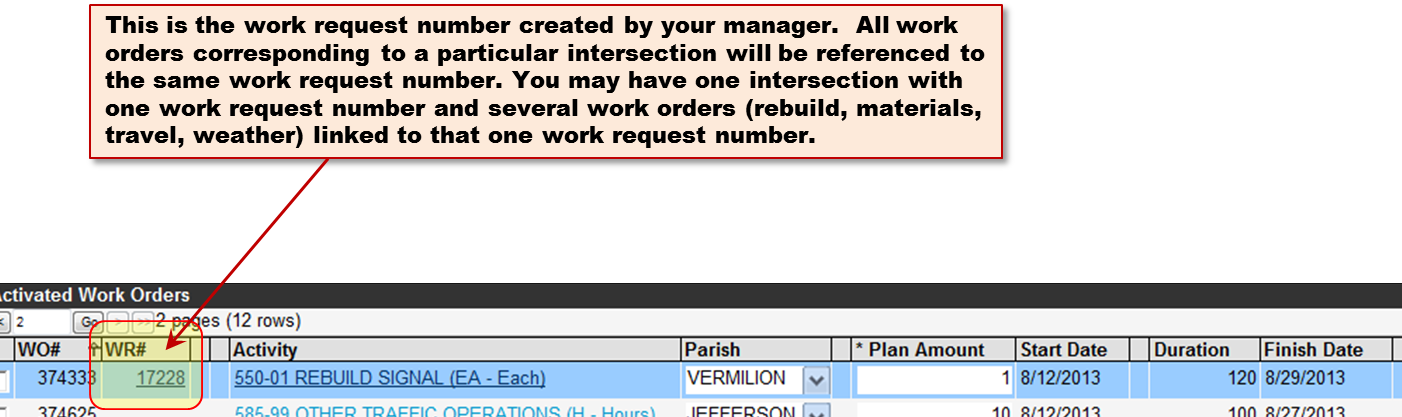 HOW TO CREATE A NEW SIGNAL WORK ORDER
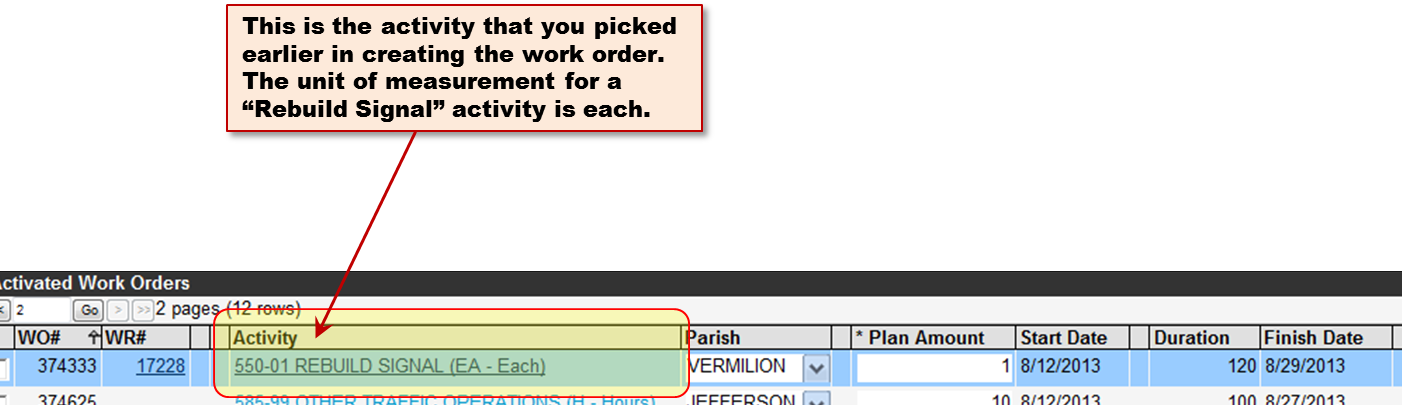 HOW TO CREATE A NEW SIGNAL WORK ORDER
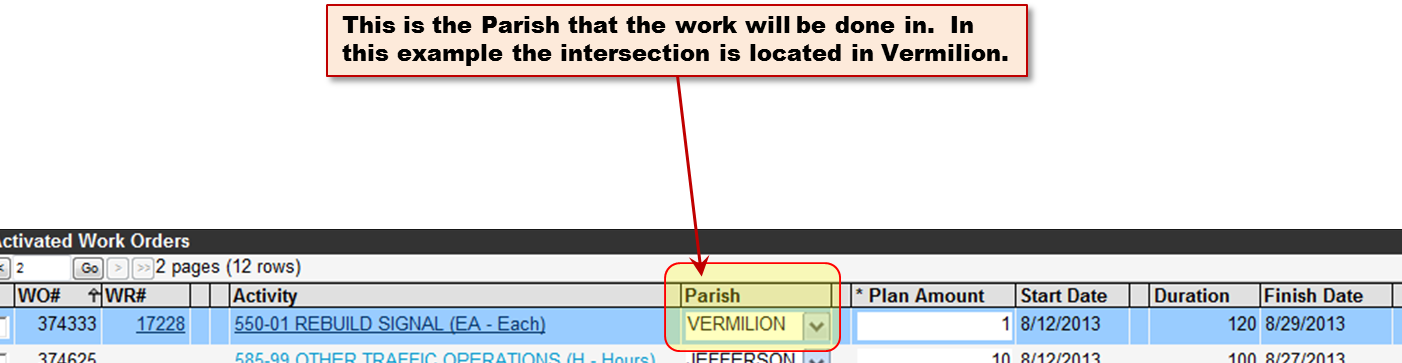 HOW TO CREATE A NEW SIGNAL WORK ORDER
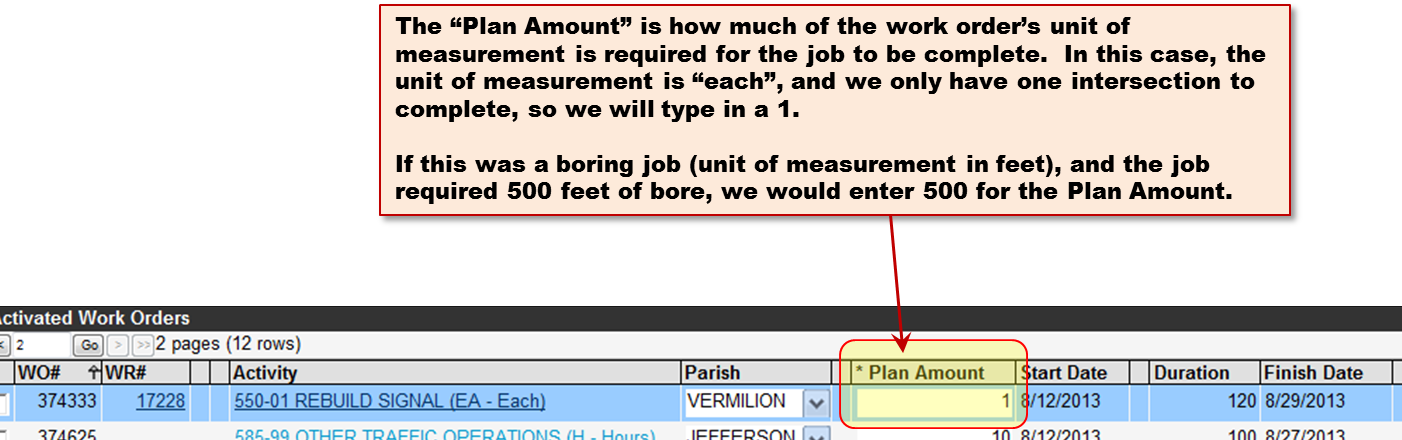 HOW TO CREATE A NEW SIGNAL WORK ORDER
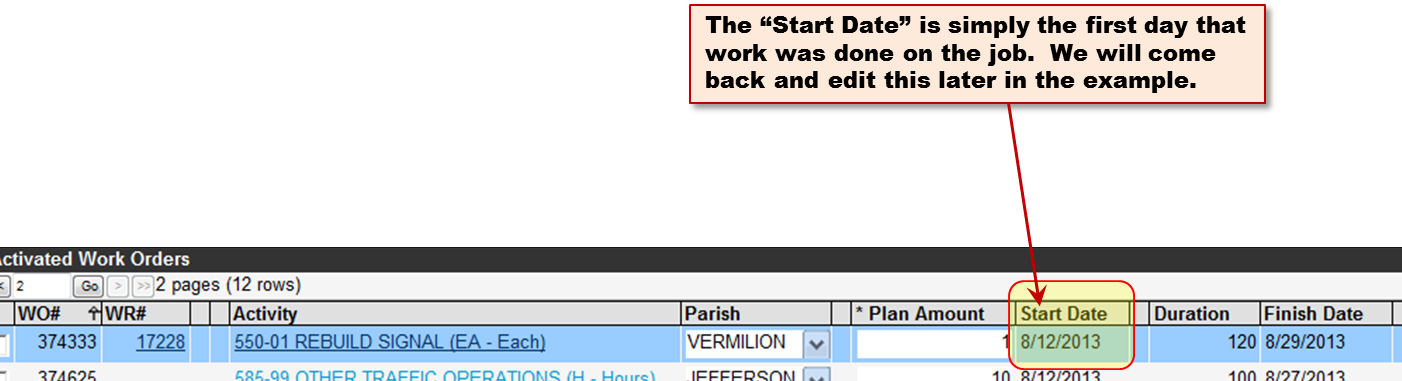 HOW TO CREATE A NEW SIGNAL WORK ORDER
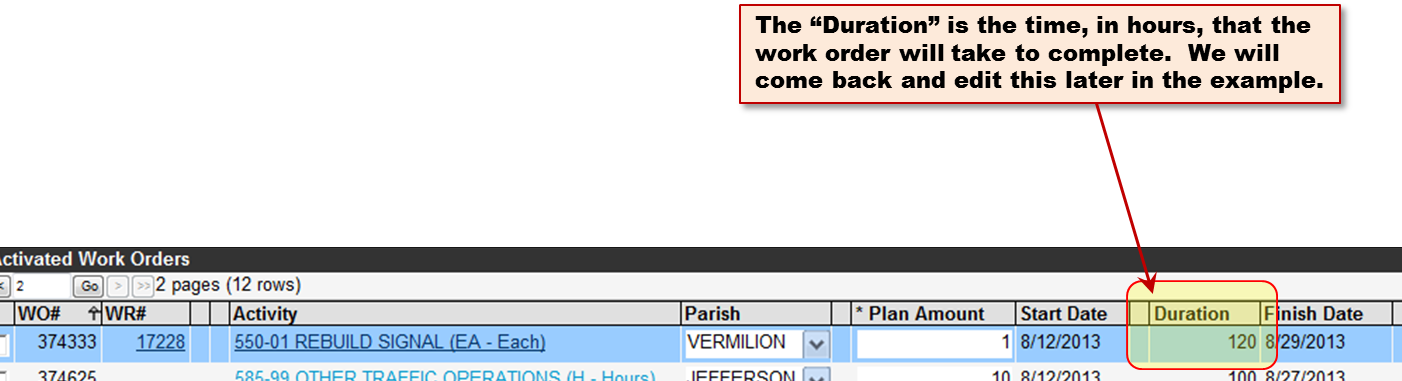 HOW TO CREATE A NEW SIGNAL WORK ORDER
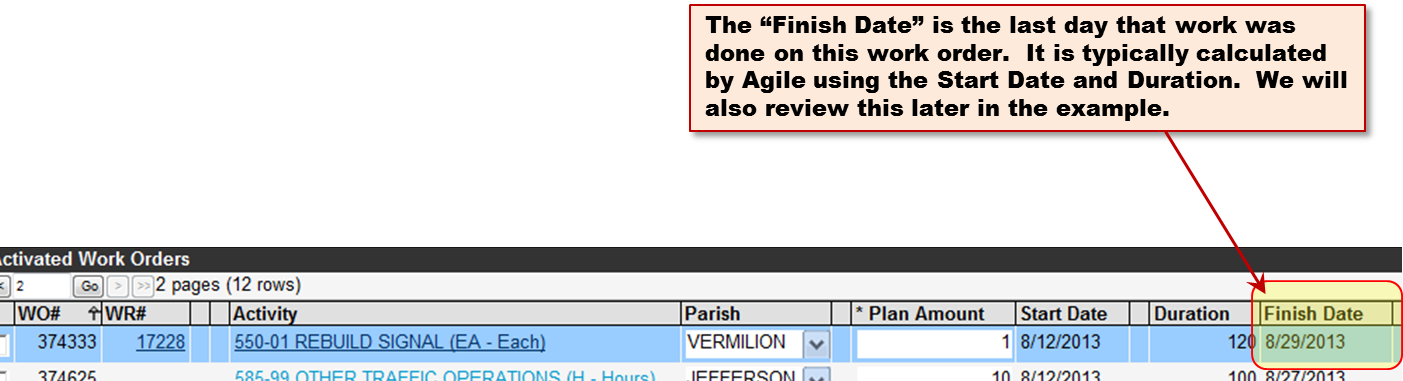 HOW TO CREATE A NEW SIGNAL WORK ORDER
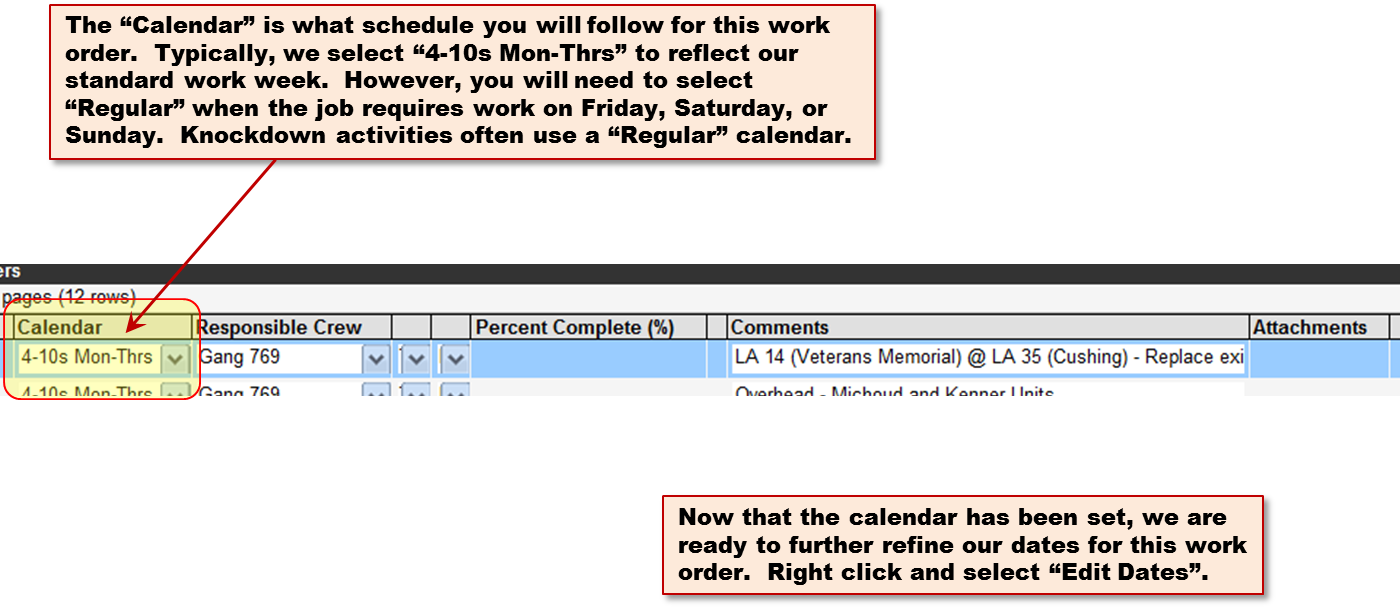 HOW TO CREATE A NEW SIGNAL WORK ORDER
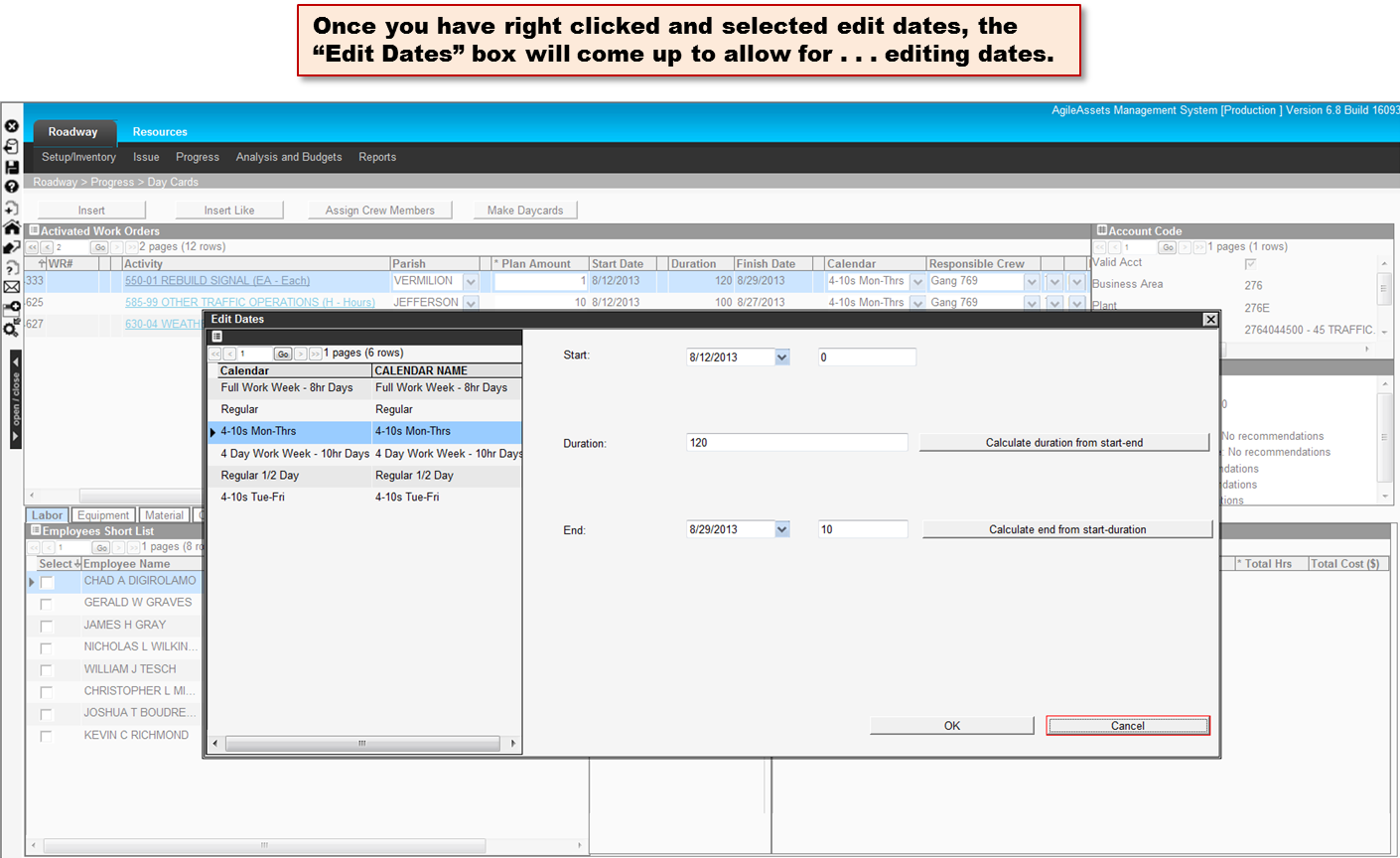 HOW TO CREATE A NEW SIGNAL WORK ORDER
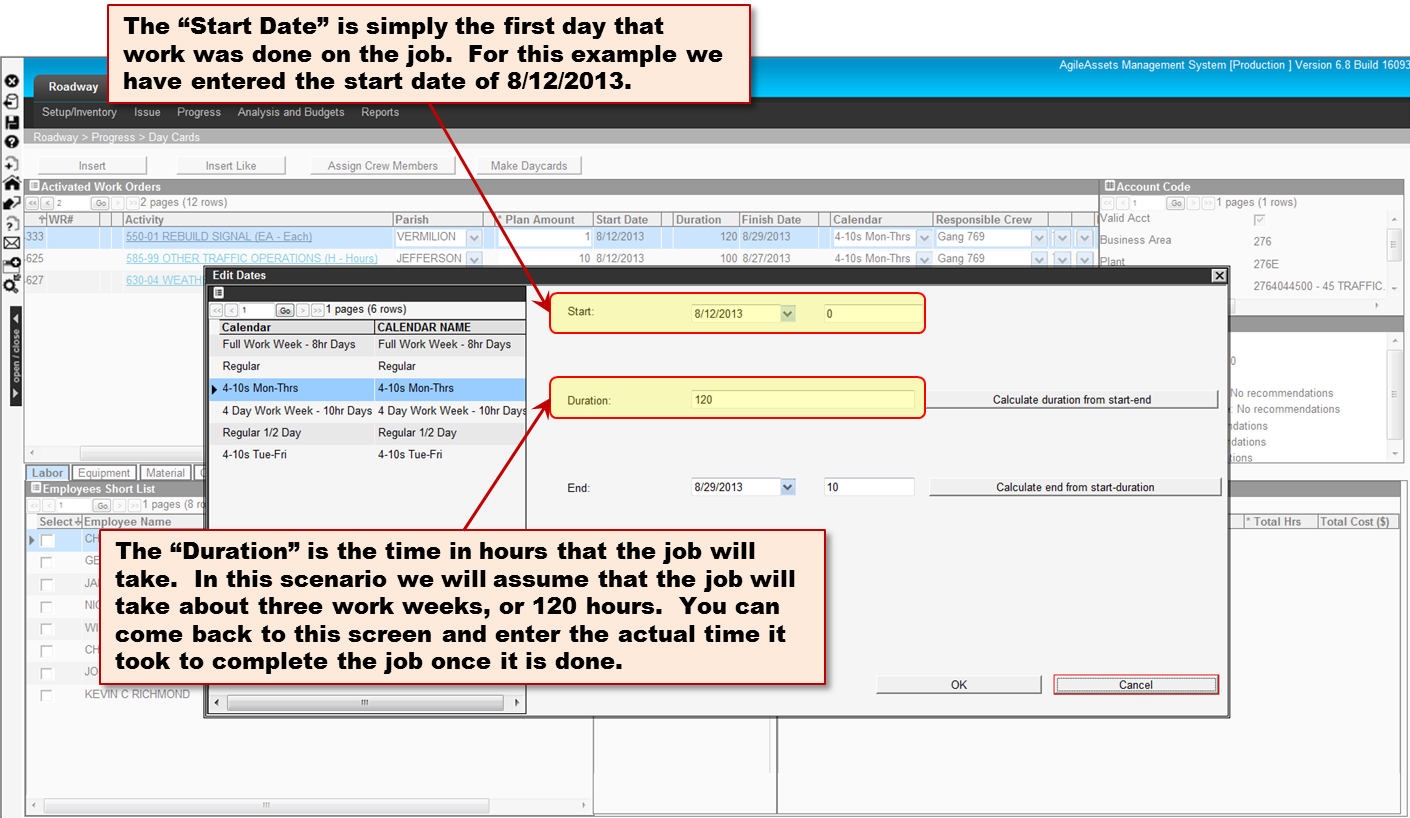 HOW TO CREATE A NEW SIGNAL WORK ORDER
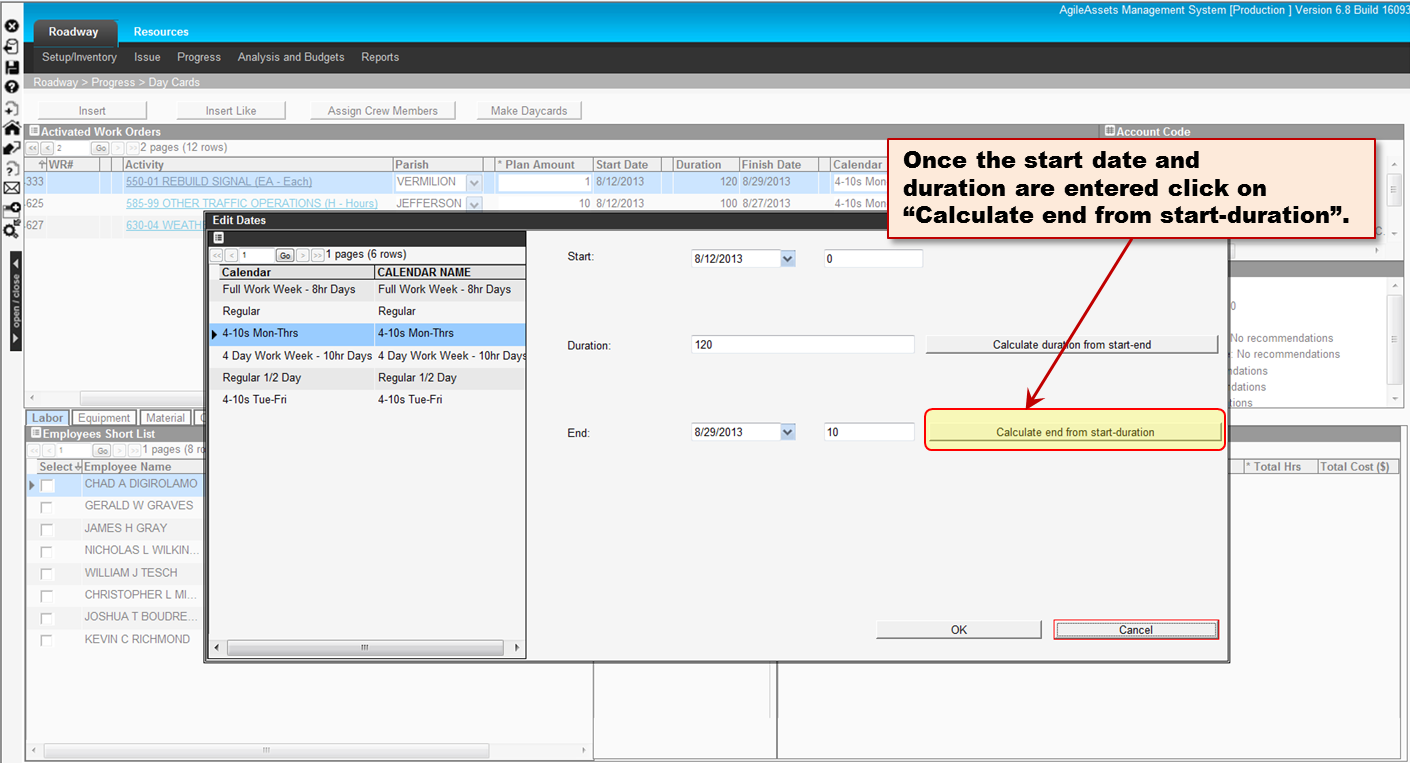 HOW TO CREATE A NEW SIGNAL WORK ORDER
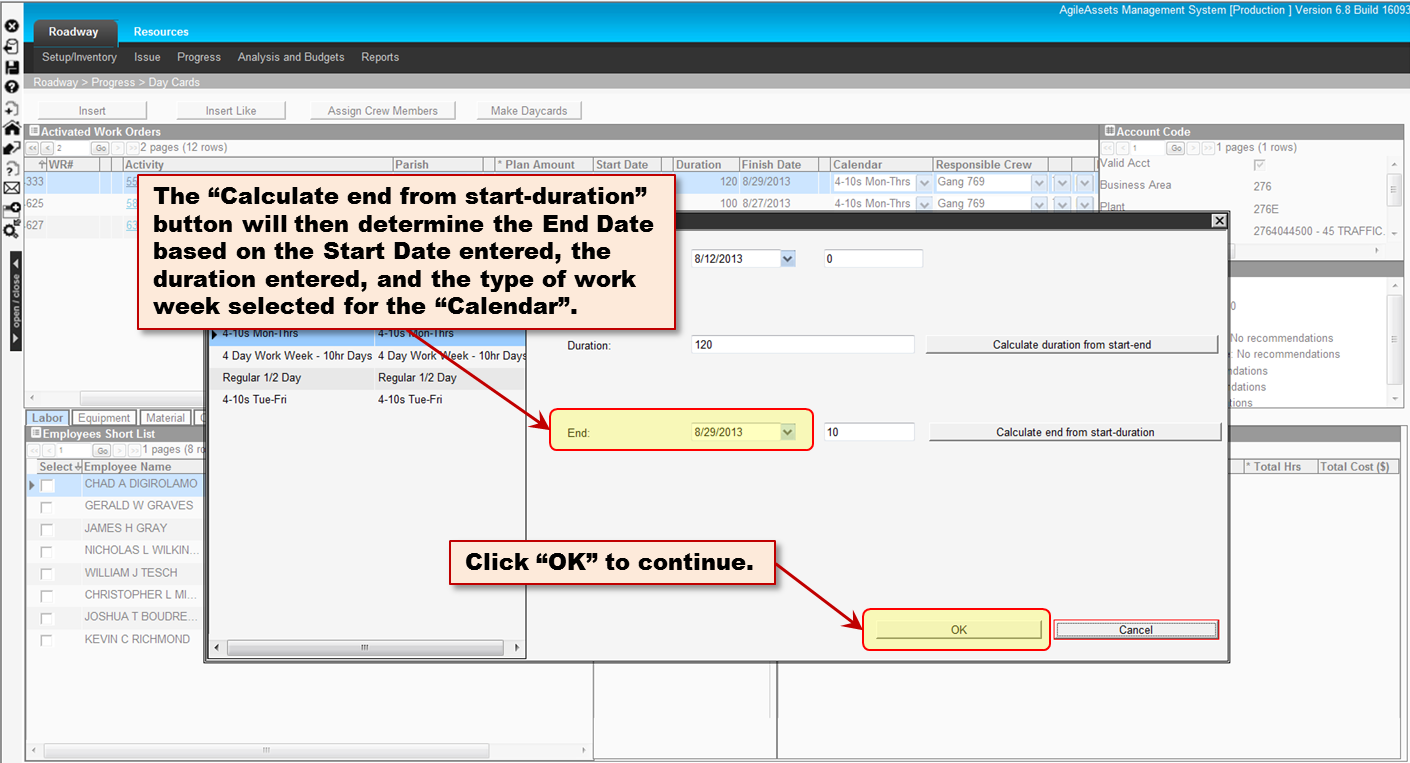 HOW TO CREATE A NEW SIGNAL WORK ORDER
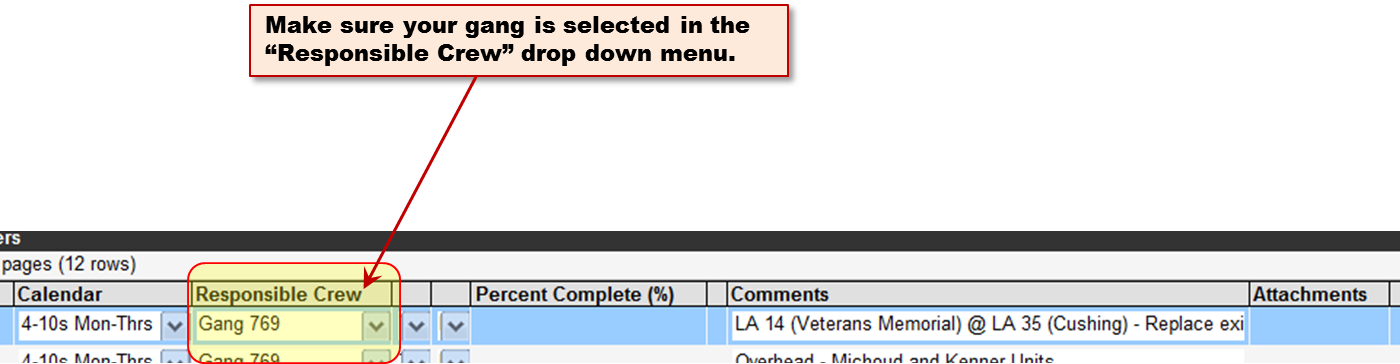 HOW TO CREATE A NEW SIGNAL WORK ORDER
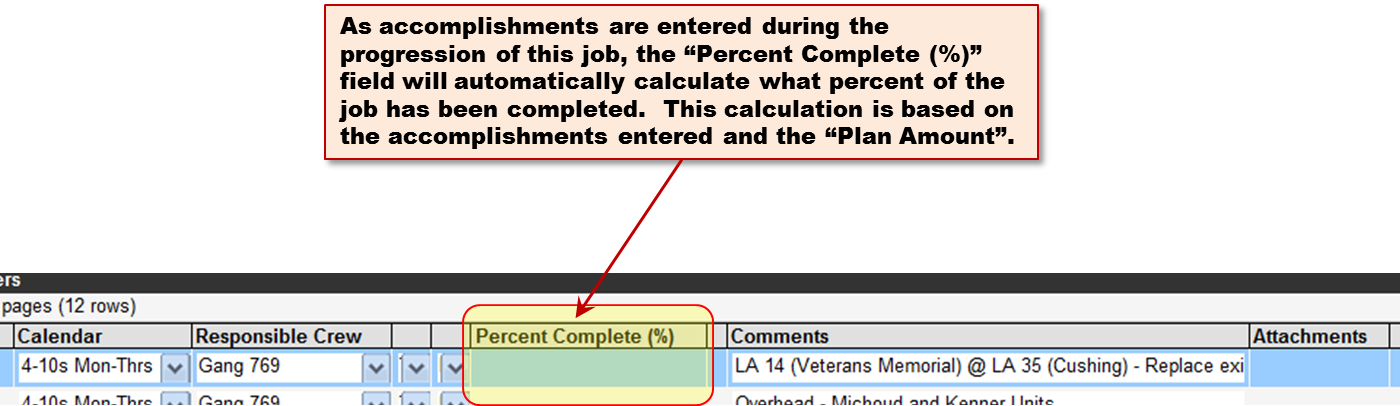 HOW TO CREATE A NEW SIGNAL WORK ORDER
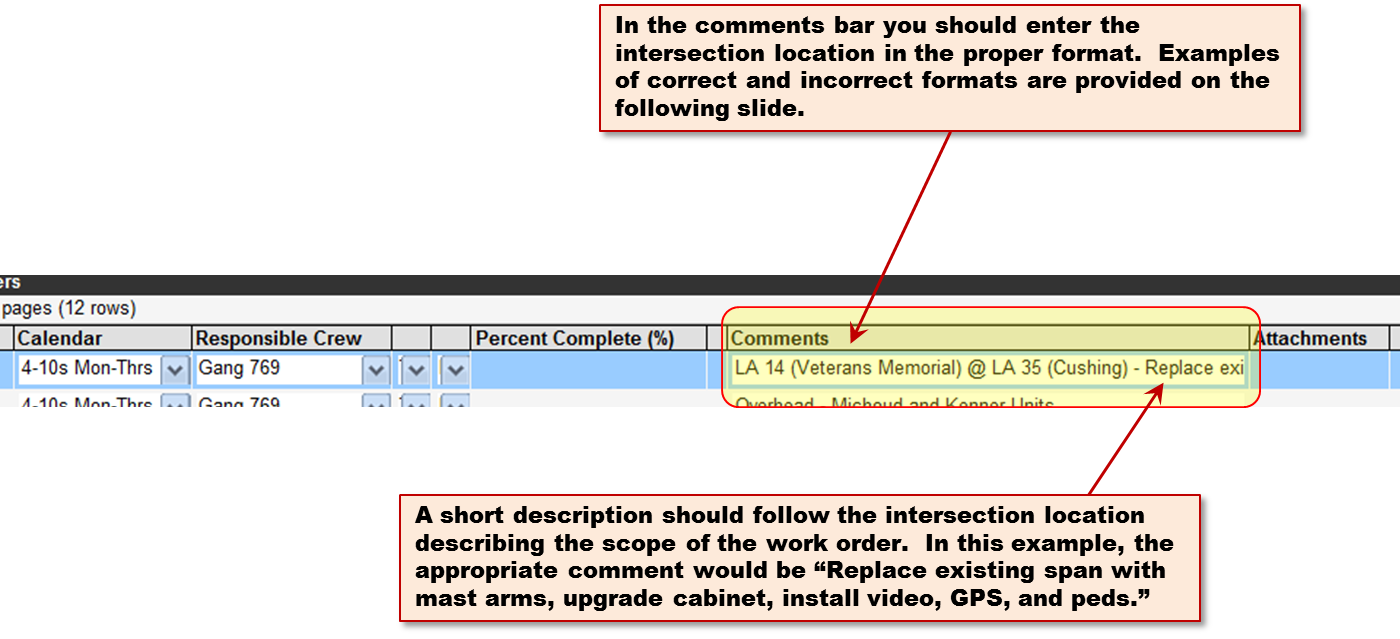 HOW TO CREATE A NEW SIGNAL WORK ORDER
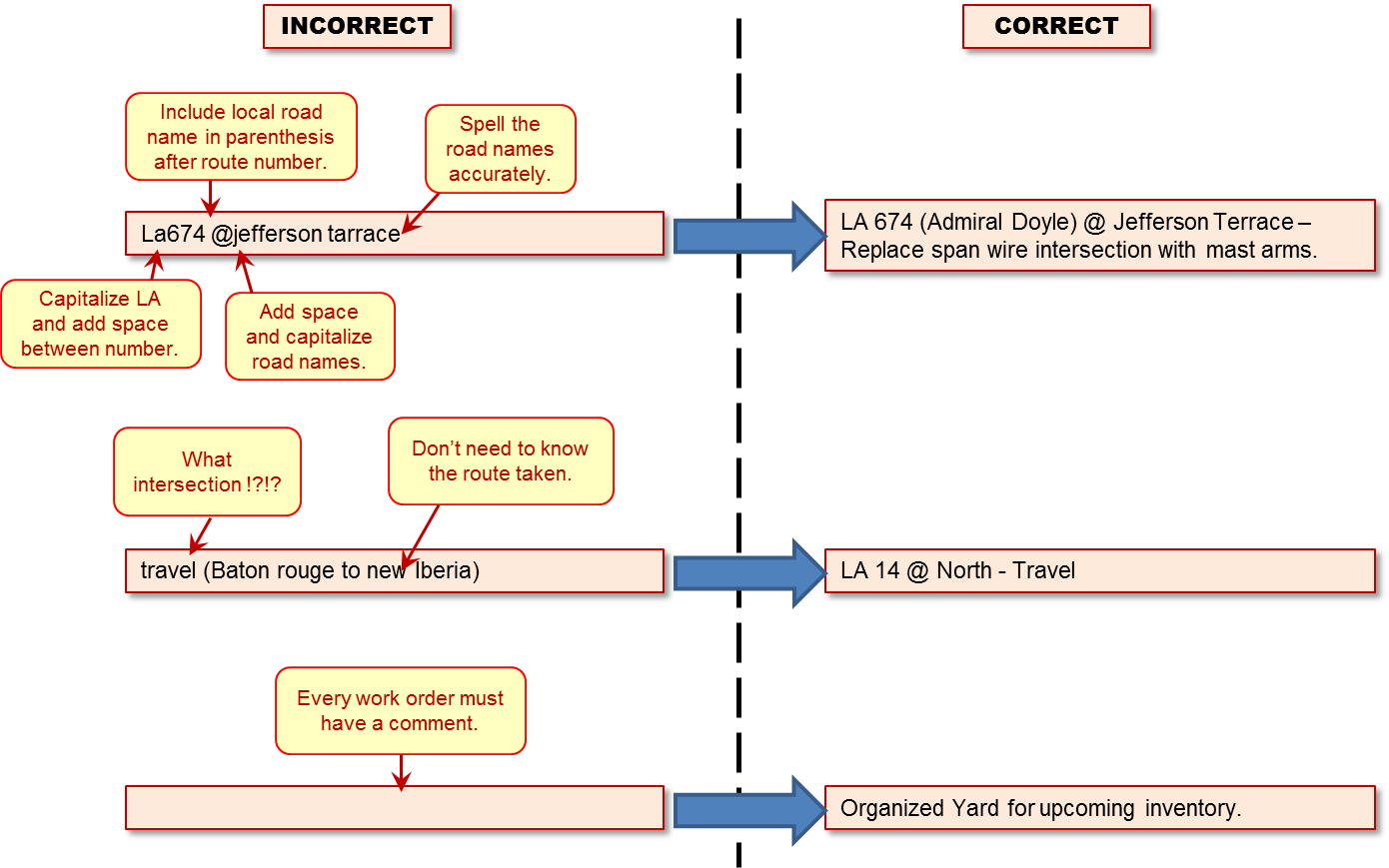 HOW TO CREATE A NEW SIGNAL WORK ORDER
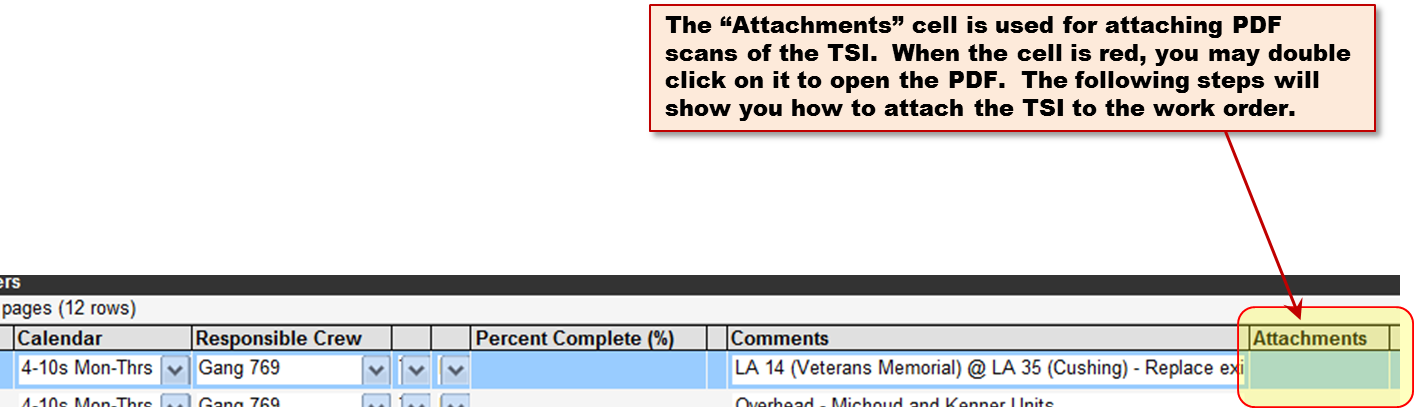 HOW TO CREATE A NEW SIGNAL WORK ORDER
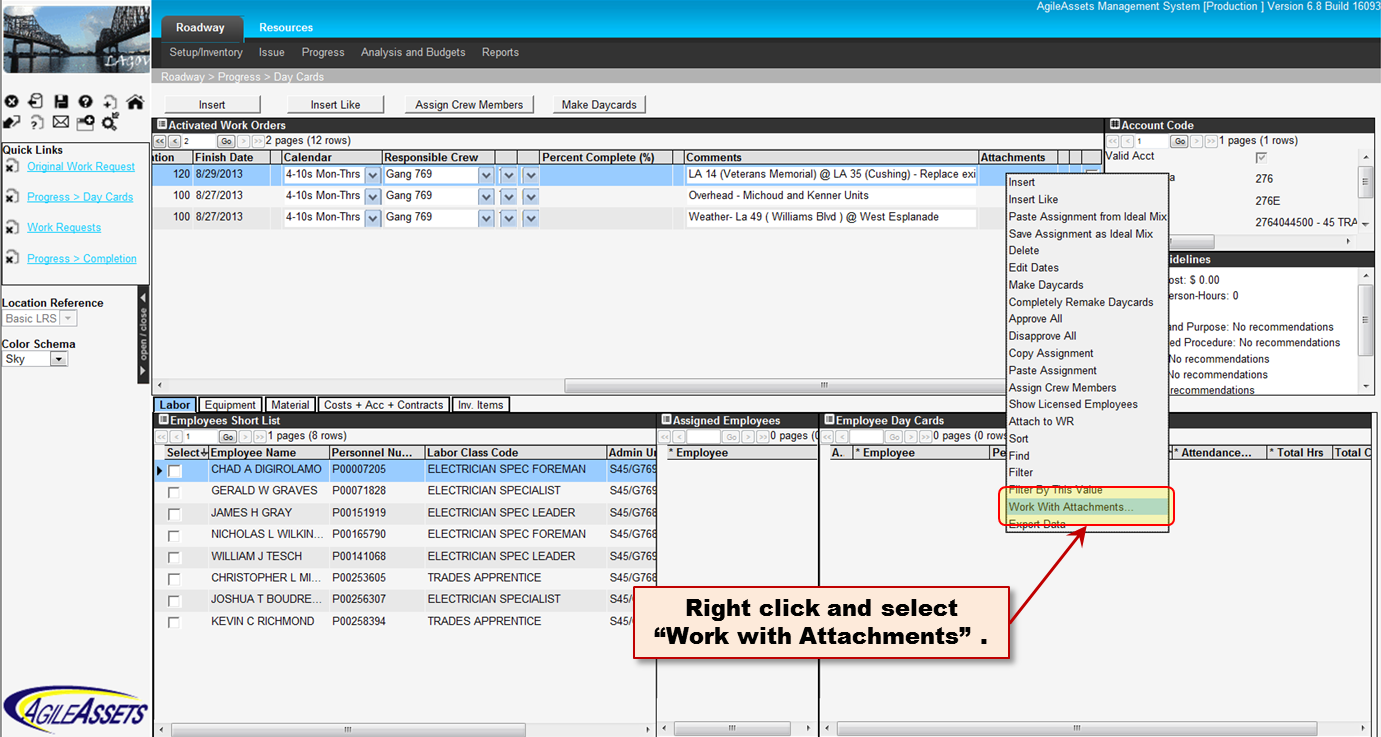 HOW TO CREATE A NEW SIGNAL WORK ORDER
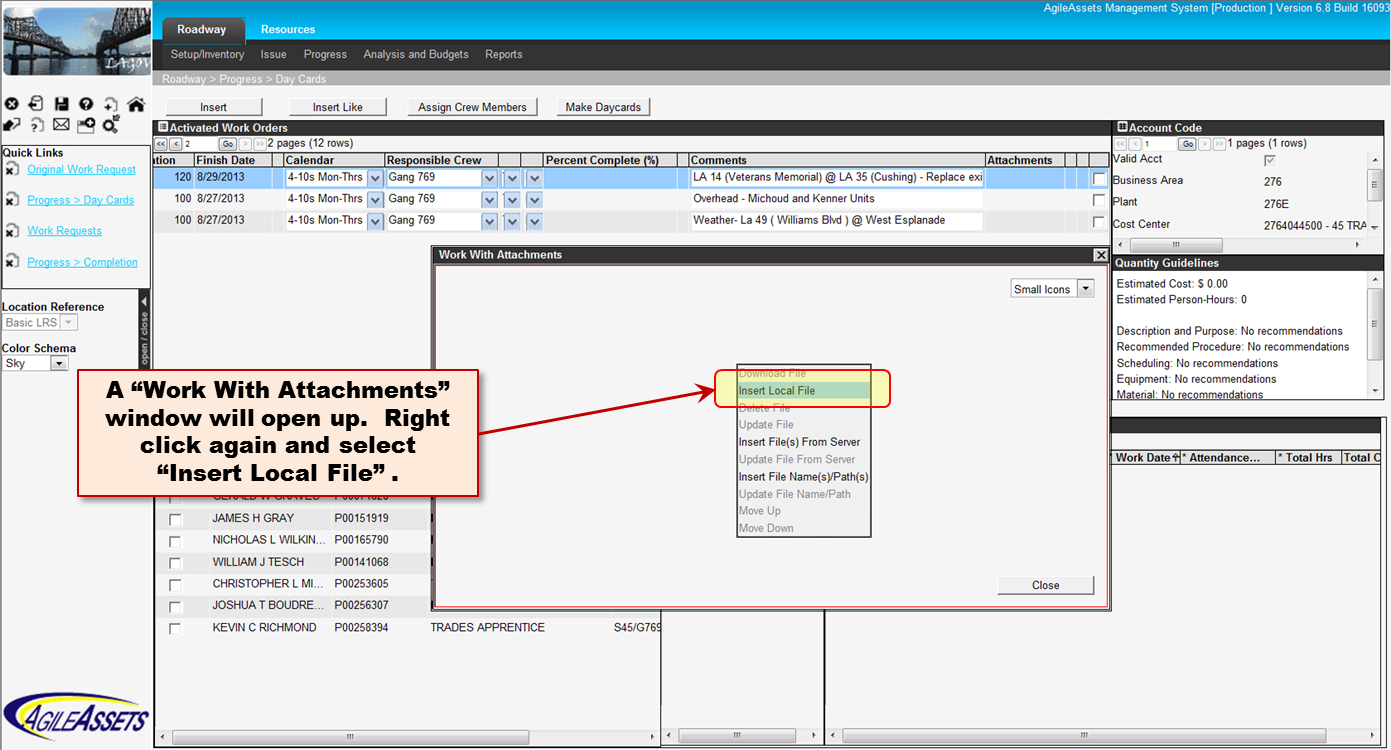 HOW TO CREATE A NEW SIGNAL WORK ORDER
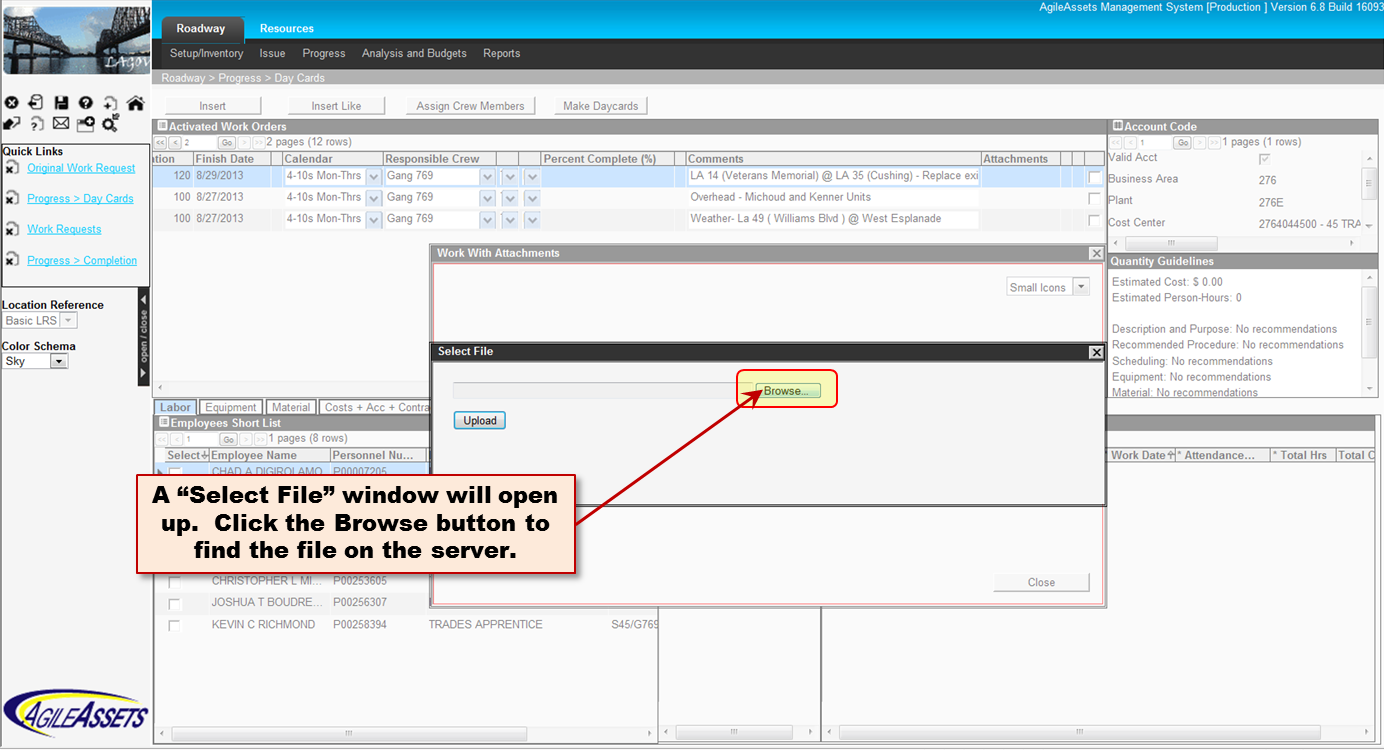 HOW TO CREATE A NEW SIGNAL WORK ORDER
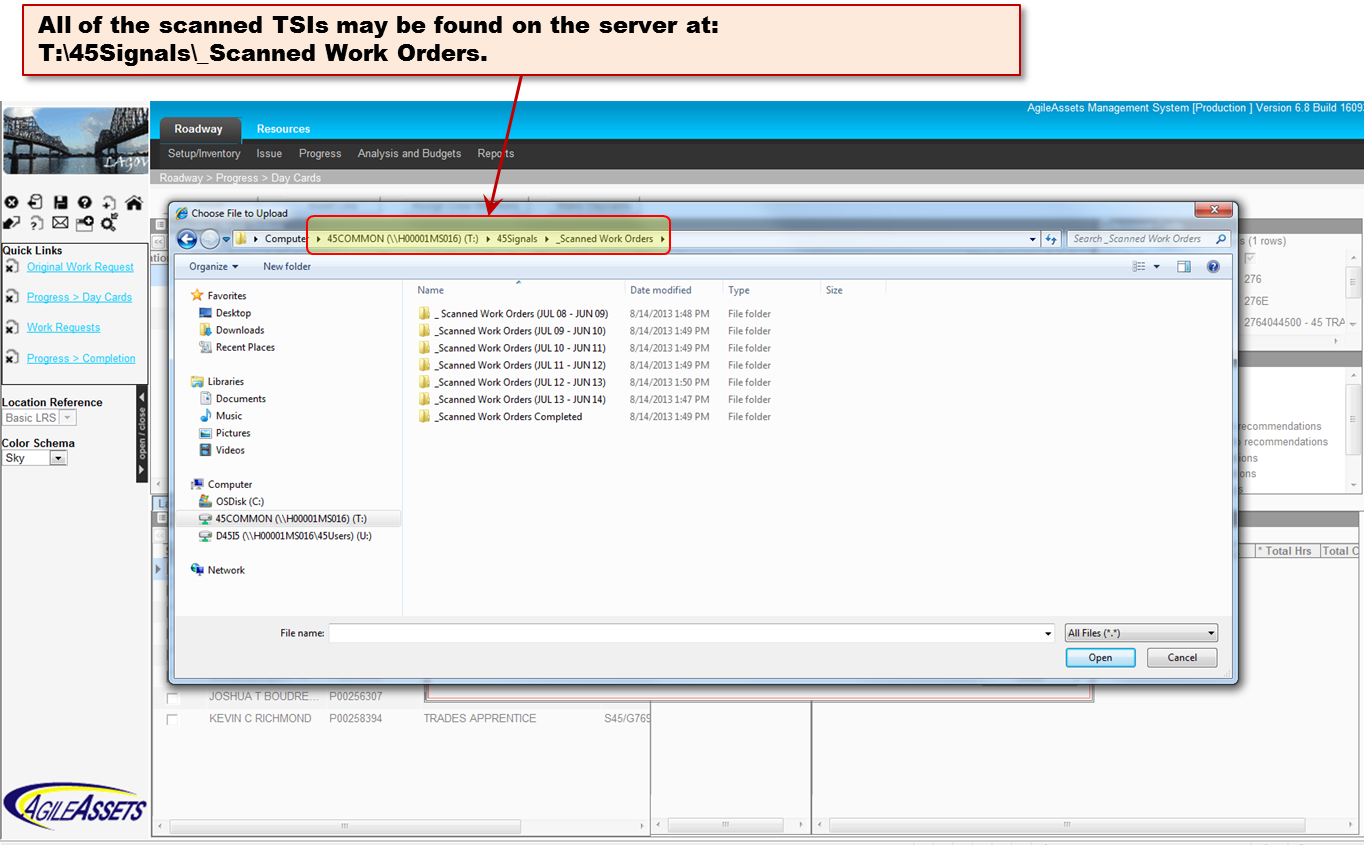 HOW TO CREATE A NEW SIGNAL WORK ORDER
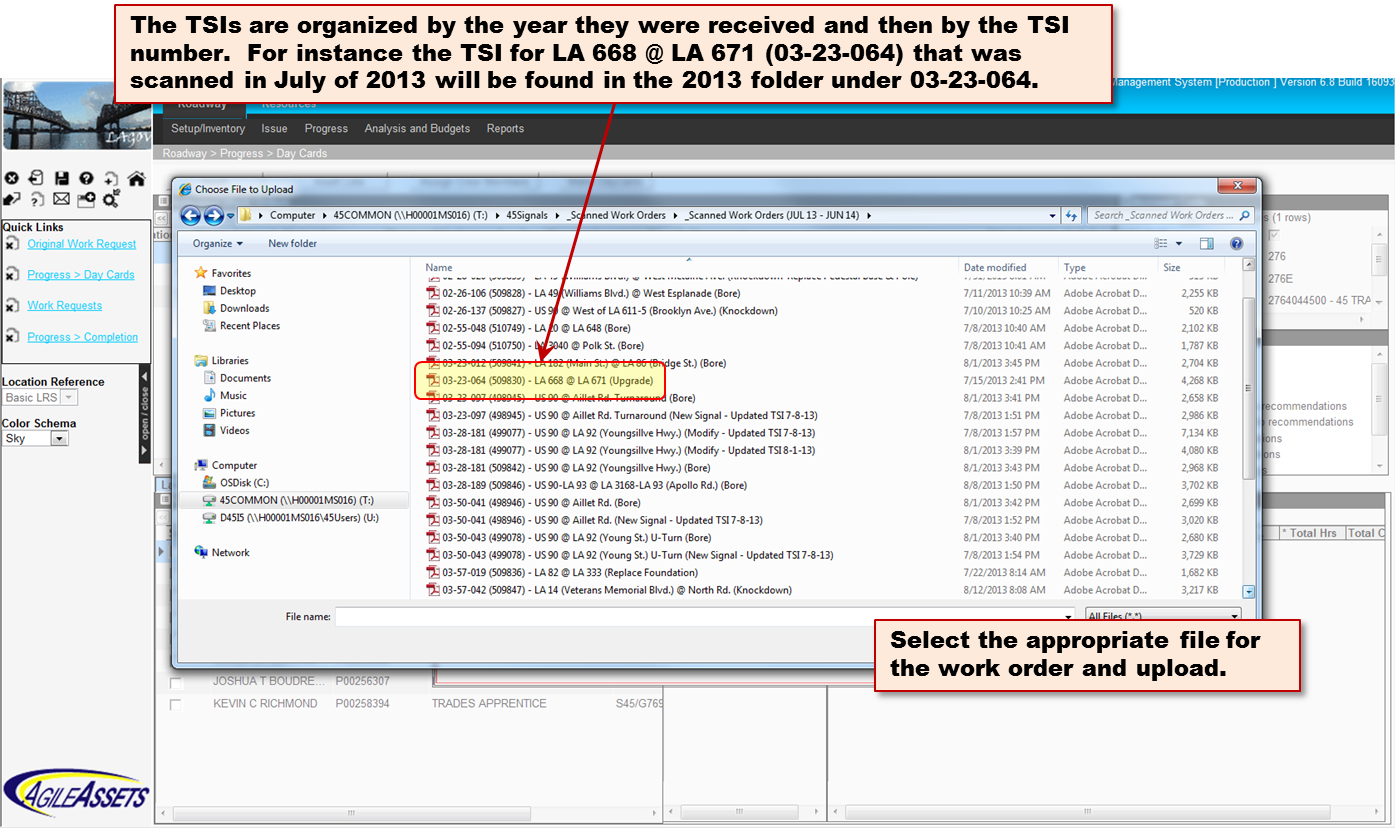 HOW TO CREATE A NEW SIGNAL WORK ORDER
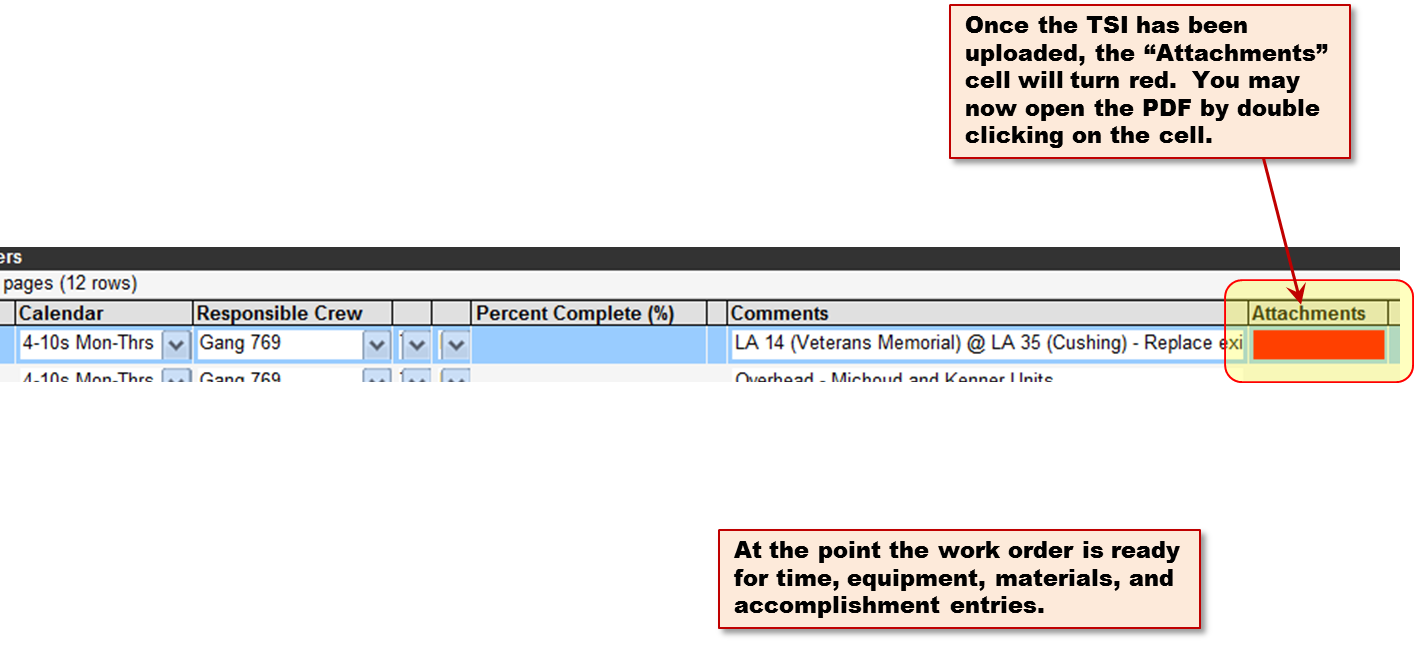 HOW TO CREATE A NEW SIGNAL WORK ORDER
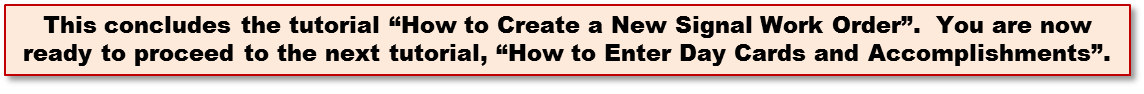